UNIVERSIDADE FEDERAL DE PELOTASPrograma de Especialização em Saúde da FamíliaMelhoria da atenção aos portadores de hipertensão arterial sistêmica e diabetes mellitus da Unidade de Saúde 24 horas do município de Marechal Candido RondonBruna Maria Bugs Pelotas, 2014.
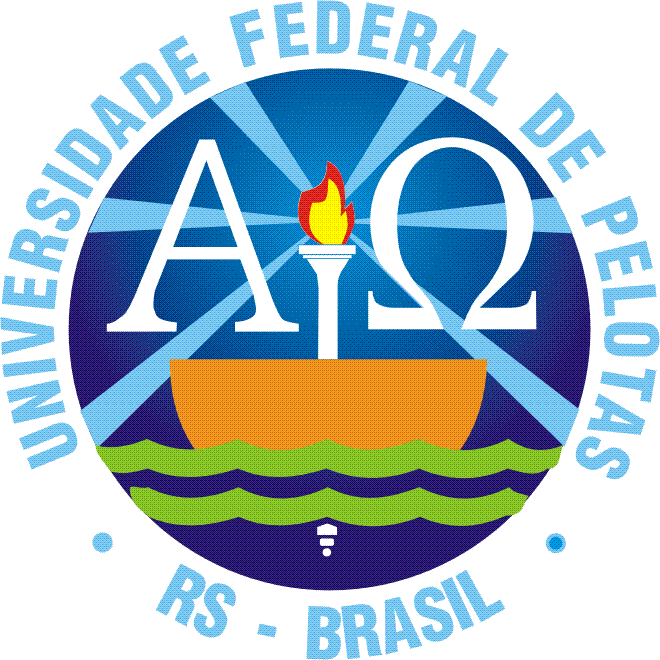 INTRODUÇÃO

HAS e DM são doenças importantes no sistema público de saúde.
Única ação programática realizada no serviço.

Caracterização do município

Localização
Fundação em 1953
46.819 habitantes (IBGE, 2010)
Características econômicas
Sistema de saúde composto por instituições públicas e privadas
Caracterização da Unidade de Saúde 24 horas

Estrutura predial antiga
UBS tradicional e atendimentos de urgência e emergência (único serviço público)
Territorialização, ACS
Acolhimento a demanda espontânea

Situação da ação programática na Unidade antes da intervenção
OBJETIVO GERAL

Melhorar a atenção aos adultos portadores de hipertensão arterial sistêmica e/ou diabetes mellitus.

OBJETIVOS ESPECÍFICOS

Ampliar a cobertura à hipertensos e/ou diabéticos.
Melhorar a adesão do hipertenso e/ou diabético ao programa.
Melhorar a qualidade do atendimento ao paciente hipertenso e/ou diabético realizado na unidade de saúde.
Melhorar o registro das informações.
Mapear hipertensos e diabéticos de risco para doença cardiovascular.
Promoção da saúde.
METODOLOGIA

Articulação entre as ações da intervenção e outras atividades.
Local de realização das ações.
Profissionais que realizam as atividades.
Instrumentos de coleta de dados (Planilha de Coleta de Dados e Ficha-espelho).
Público-alvo.
OBJETIVOS, METAS E RESULTADOS

Objetivo 1: Ampliar a cobertura à hipertensos e/ou diabéticos
Meta: Cadastrar 80% dos hipertensos e 80% dos diabéticos da área.
Resultado: 437 dos 1719 hipertensos estimados foram cadastrados (25,4%). Foram atendidos 125 diabéticos dos 424 diabéticos estimados (29,5%).
Objetivo 2: Melhorar a adesão do usuário.

Meta: Buscar 80% dos hipertensos e dos diabéticos faltosos às consultas.
Resultado: foi realizada busca ativa de 48 hipertensos de 60 hipertensos que estavam com consulta atrasada (80%). E busca de 19 diabéticos do total de 24 usuários (79,2%).
Objetivo 3: Melhorar a qualidade do atendimento.

Meta: Realizar exame clínico apropriado em 50% dos hipertensos e dos diabéticos.
Resultado: foi realizado o exame de 309 hipertensos do total de 437 hipertensos acompanhados na intervenção (70,7%). foi realizado o exame de 91 diabéticos do total de 125 diabéticos acompanhados (72,8%).
Objetivo 3: Melhorar a qualidade do atendimento.

Meta: Garantir a 50% dos hipertensos e dos diabéticos a realização de exames complementares.
Resultados: 137 hipertensos do total de 437 hipertensos realizaram os exames (31,4%). 42 diabéticos do total de 125 diabéticos realizaram exames (33,6%).
Objetivo 4: Melhorar o registro das informações.

Meta: Manter ficha de acompanhamento de 100% dos hipertensos e dos diabéticos cadastrados.
Resultados: 408 hipertensos do total de 437 possuíam registro adequado (93,4%). 121 diabéticos do total de 126 possuíam registro adequado (96,8%).
Objetivo 5: Mapear hipertensos e  diabéticos de risco para doença cardiovascular.

Meta: Realizar estratificação do risco cardiovascular em 50% dos hipertensos e dos diabéticos cadastrados.
Resultados: 302 hipertensos do total de 437 hipertensos possuíam estratificação de risco realizada (69,1%). 90 diabéticos do total de 125 diabéticos possuíam estratificação de risco realizada (72%).
Objetivo 6: Promoção da saúde.

Meta: Garantir avaliação odontológica a 20% dos pacientes hipertensos e dos diabéticos.
Resultados: 87 hipertensos do total de 437 hipertensos realizaram avaliação odontológica (19,9%). 20 diabéticos do total de 125 diabéticos realizaram avaliação odontológica (16%).
Objetivo 6: Promoção da saúde.

Meta: Garantir orientação nutricional a 90% dos pacientes hipertensos e dos diabéticos.
Resultados: 435 hipertensos do total de 437 receberam orientações (99,5%). Todos os diabéticos receberam orientações.
Objetivo 6: Promoção da saúde.

Meta: Garantir orientação sobre atividade física regular a 90% dos pacientes hipertensos e dos diabéticos.
Resultados: 405 hipertensos do total de 437 receberam orientações sobre atividade física (92,7%). 114 diabéticos do total de 125 diabéticos receberam orientações (91,2%).
Objetivo 6: Promoção da saúde.

Meta: Garantir orientação sobre os riscos do tabagismo a 90% dos pacientes.
Resultados: 306 hipertensos do total de 437 receberam orientações sobre o tabagismo (70%). 94 diabéticos do total de 125 receberam orientações (72,5%).
RESULTADOS

De modo geral, os indicadores alcançaram as metas propostas. Os indicadores que não alcançaram ficaram próximos do valor esperado.
 
Relacionar a situação atual com a anterior.

Aspectos qualitativos relevantes: 
1) A classificação de risco dos pacientes, exame físico dos pés.
2) Melhora da qualidade de vida dos usuários.
DISCUSSÃ0

Importância da intervenção para a equipe, para o serviço e para a comunidade

Todos os setores encaminham para o HIPERDIA
Trocas entre diferentes profissionais
Redução de complicações 
Ações de cunho preventivo e de promoção da saúde
Integralidade
Avaliação do nível de incorporação da intervenção à rotina do serviço e aponte que mudanças pretende fazer para viabilizar a continuidade.

Reflexão sobre processo pessoal de aprendizagem.

O desenvolvimento do curso em relação às suas expectativas iniciais.

Significado do curso para a sua prática profissional.
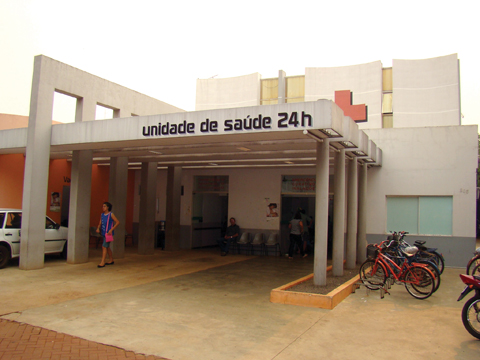 Obrigada.